Öğr. Gör. Dr. Ayşegül ÖZTÜRK BİRGE
Ankara Üniversitesi Hemşirelik Fakültesi Hemşirelik Bölümü
Nöron
Sinir sisteminin yapı taşı olan nöronlar, aksiyon potansiyelleri aracılığı ile bilgiyi hücrenin bir kısmından diğer kısmına iletir, ve nörotransmitter denilen kimyasal maddeler aracılığı ile de bu bilgiyi başka hücrelere iletirler.
Ankara Üniversitesi Hemşirelik Fakültesi Hemşirelik Bölümü
Hücre gövdesi
Nöronun operasyon merkezidir.
Soma olarak ta isimlendirilir.
Sitoplazma, çekirdek ve çeşitli organelleri içerir.
Ankara Üniversitesi Hemşirelik Fakültesi Hemşirelik Bölümü
Dentrit 
Hücre gövdesinden dışarıya doğru uzanan çok sayıdaki uzantıya verilen addır.
Bu uzantılar reseptör görevi yaparlar, başka sinirlerden gelen uyarıları alıp hücre gövdesine iletirler.
Ankara Üniversitesi Hemşirelik Fakültesi Hemşirelik Bölümü
Akson 
Hücre gövdesinde oluşan uyarıları ve sentezlenen maddeleri diğer nöronlara veya efektör organlara (örneğin kas) taşıyan ince uzun uzantı.
Bir sinir hücresinin yalnızca bir aksonu bulunur, ancak akson daha küçük dallara ayrılarak diğer sinir hücrelerinde, kaslarda veya organlarda sonlanabilir.
Aksonların boyu birkaç milimetreden bir metreye kadar farklılıklar gösterebilir.
Ankara Üniversitesi Hemşirelik Fakültesi Hemşirelik Bölümü
Myelin kılıfı
Aksonların çevresini bölüm bölüm katlar halinde saran yapıya verilen addır.
Myelin kılıfı aksonu çevredeki dokulardan izole eder ve sinirdeki uyarı iletimini hızlandırır, çünkü myelinli sinirlerde uyarı bir boğumdan diğerine sıçrayıcı tarzda iletilir.
Myelinsiz sinirlerde ileti hızı 0,25 m/sn iken myelinli sinirlerde 100 m/sn olabilir.
Ankara Üniversitesi Hemşirelik Fakültesi Hemşirelik Bölümü
Sinir Sistemi
Merkezi Sinir Sistemi
Periferik Sinir Sistemi
Beyin
Omirilik
Kraniyal Sinirler (12 çift)
Spinal Sinirler (31 çift)
Otonom Sinir Sistemi
Sempatik (Adrenarjik)
Parasempatik (Kolinerjik)
Ankara Üniversitesi Hemşirelik Fakültesi Hemşirelik Bölümü
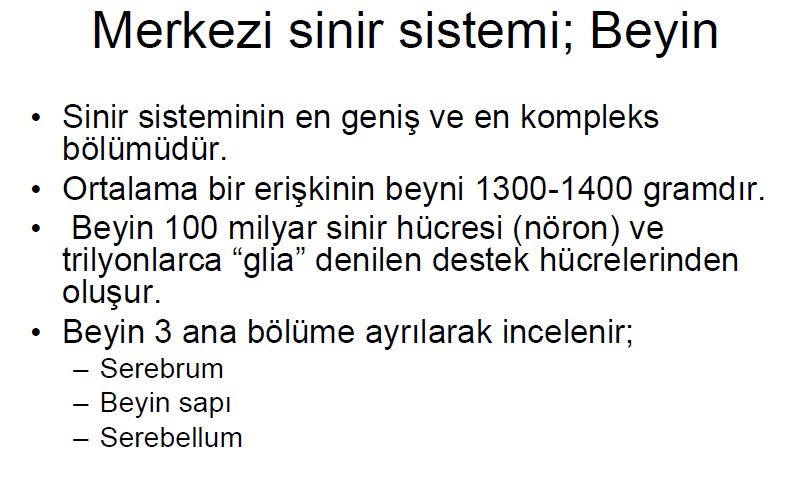 Ankara Üniversitesi Hemşirelik Fakültesi Hemşirelik Bölümü
Ankara Üniversitesi Hemşirelik Fakültesi Hemşirelik Bölümü
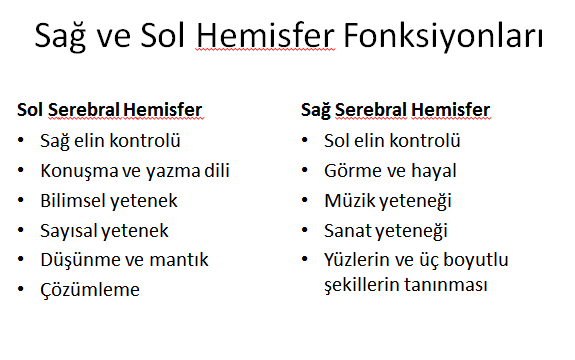 Ankara Üniversitesi Hemşirelik Fakültesi Hemşirelik Bölümü
Ankara Üniversitesi Hemşirelik Fakültesi Hemşirelik Bölümü
Ankara Üniversitesi Hemşirelik Fakültesi Hemşirelik Bölümü
Ankara Üniversitesi Hemşirelik Fakültesi Hemşirelik Bölümü
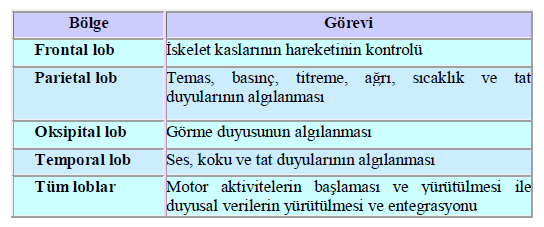 Ankara Üniversitesi Hemşirelik Fakültesi Hemşirelik Bölümü
Yetişkin bir insanın beyin dokusu boyunca geçen normal kan akımı, dakikada her 100gr beyin dokusu için ortalama 50-65ml’dir. Tüm beyin içinde bu miktar, 750-900ml/dk veya istirahatteki toplam kalp debisinin %15’idir.
Ankara Üniversitesi Hemşirelik Fakültesi Hemşirelik Bölümü
Beynin kan akımı O2, CO2 ve H+ iyon konsantrasyonundan etkilenmektedir.
Beyni perfüze eden arteriyal kandaki CO2’nin konsantrasyonunun artması beyin kan akımını arttırır.
H+ iyonları beyni besleyen damarların vazodilatasyonuna neden olur. 
O2 yeterince sağlanamadığı durumlarda beyni besleyen damarlarda vazodilatasyon gelişir.
PO2’nin 20mmHg’nın altına düşmesi beyin fonksiyonlarının kaybına ve komaya neden olur.
Ankara Üniversitesi Hemşirelik Fakültesi Hemşirelik Bölümü
Arteryal basınç 60mmHg’nın altında olması durumunda beyin kan akımı ciddi bir tehlikeye girer [Ort. Arteryal Basınç= Sistolik Kan Basıncı + 2 Diyastolik Kan Basıncı)/ 3].
Ankara Üniversitesi Hemşirelik Fakültesi Hemşirelik Bölümü
Ankara Üniversitesi Hemşirelik Fakültesi Hemşirelik Bölümü
Beyin sapı; diensefalon
Ankara Üniversitesi Hemşirelik Fakültesi Hemşirelik Bölümü
Ankara Üniversitesi Hemşirelik Fakültesi Hemşirelik Bölümü
Beyin sapı; orta beyin (mezensefalon)
Orta beyin görme, duyma, göz ve vücut hareketlerinden sorumludur.
Ankara Üniversitesi Hemşirelik Fakültesi Hemşirelik Bölümü
Beyin sapı; pons
Beyin sapının alt tarafında soğan şeklinde bir bölümdür. Beyin sapının en geniş parçasıdır. 
5, 6,7 ve 8. kraniyal sinirlerin çekirdekleri burada yer alır.
Solunum hızı ve derinliğinin kontrol edilmesinde rol alır.
Ankara Üniversitesi Hemşirelik Fakültesi Hemşirelik Bölümü
Ankara Üniversitesi Hemşirelik Fakültesi Hemşirelik Bölümü
Beyincik, beynin ikinci büyük parçasıdır. 
Beyin yarım kürelerinin arkasında ve altında, pons ve medulla oblangatanın arkasında, occipital lobun altındadır. 
Kafa arka çukuruna yerleşmiştir. 125-150 gr ağırlığındadır.
Ankara Üniversitesi Hemşirelik Fakültesi Hemşirelik Bölümü
Cerebellumdan gelen sinir lifleri talamusa oradan da serebral kortekse geçer. 
Eklem, tendon ve kas reseptörlerinden gelen sinyalleri alır. Korteks serebri ile hareketleri kontrol eder.
Özellikle koşma, daktilo yazma, yazı yazma, piyano çalma, konuşma gibi hızlı kas aktivitelerini kontrol eder. 
Motor aktivitelerin sırasını belirler. 
Beyincik, iç kulaktaki denge merkezi ile birlikte vücudun dengesini sağlar. Beyinciğin işlevsel bozukluğunda denge bozukluğu (sarhoş yürüyüşü) görülür.
Ankara Üniversitesi Hemşirelik Fakültesi Hemşirelik Bölümü
Sinir Sistemi
Merkezi Sinir Sistemi
Periferik Sinir Sistemi
Beyin
Omurilik
Kraniyal Sinirler (12 çift)
Spinal Sinirler (31 çift)
Otonom Sinir Sistemi
Sempatik (Adrenarjik)
Parasempatik (Kolinerjik)
Ankara Üniversitesi Hemşirelik Fakültesi Hemşirelik Bölümü
Omurilik yaklaşık olarak kadınlarda 43 cm erkeklerde ise 45 cm uzunluğunda ve 35-40 gram ağırlığındadır. 
Omurilik Kolumna Vertebralis denilen birçok kemikten oluşmuş bir kemik yapı içinde bulunmaktadır.
Ankara Üniversitesi Hemşirelik Fakültesi Hemşirelik Bölümü
Medulla spinalis, foramen magnum seviyesinde bulbusun alt ucundan başlar lomber birinci vertebra korpusunun altında sonlanır.
Ankara Üniversitesi Hemşirelik Fakültesi Hemşirelik Bölümü
Omurilik (spinal kord)
Omurilik 31 segmentten oluşmuştur.
Her segmentten bir çift spinal sinir çıkar, bu sinirler dallara ayrılırlar ve vücudun farklı bölümlerine ulaşır.
Ankara Üniversitesi Hemşirelik Fakültesi Hemşirelik Bölümü
Ankara Üniversitesi Hemşirelik Fakültesi Hemşirelik Bölümü
Ankara Üniversitesi Hemşirelik Fakültesi Hemşirelik Bölümü
Dura mater: Kafatası kemiğine yapışık, kalın, dayanıklı iki katmanlı zardır. Beyni, kafatasına bağlar ve dıştan gelen darbelere karşı korur. Dura mater ile araknoid mater arasında subdural aralık yer alır.
Ankara Üniversitesi Hemşirelik Fakültesi Hemşirelik Bölümü
Araknoid mater: Sert zarın altındadır. İnce bağ dokusu lifleriyle iki zarı birbirine bağlar. Araknoid mater ile piamater arasında yer alan subaraknoid aralıkta beyin omurilik sıvısı bulunur.
Ankara Üniversitesi Hemşirelik Fakültesi Hemşirelik Bölümü
Pia mater: En içteki pia mater tüm beyin ve medulla spinalisi sarar. Çok ince bir tabakadır. Bu zarda bulunan kan damarları, beyin dokusunu besler.
Ankara Üniversitesi Hemşirelik Fakültesi Hemşirelik Bölümü
BOS, beyin ventriküllerinde choroid pleksusların kandan süzerek oluşturduğu sıvıdır. 
BOS, sinir sistemi dokusunun beslenmesi ve atıklarının atılmasında hayati öneme sahiptir. Sinir sistemi sıvı ve boşluklar sayesinde bir bütün olarak sıvı içinde yüzer durumda bulunur. Beyne gelen darbeyi bölgesel olarak değil bir bütün olarak karşılar.
Ankara Üniversitesi Hemşirelik Fakültesi Hemşirelik Bölümü
BOS’ un içinde az protein, Na, Cl, K, Ca, glikoz, oksijen vardır. 
Devamlı akış halindedir. 
Günde 500 ml üretilir. 
BOS’un normal miktarı 150 ml’dir. 
Araknoid zarda bulunan villi arachnoidler tarafından, piamater aracnoid materdeki kapiller duvarından ve lenfatik drenaj yoluyla emilebilmektedir. 
BOS’un büyük bölümü 4. ventriküllerden salgılanır.
Ankara Üniversitesi Hemşirelik Fakültesi Hemşirelik Bölümü
BOS’ un Görevleri 
Beyni; vurma, çarpma gibi mekanik etkilerden korur. 
Kan ve sinir hücreleri arasında madde alışverişini sağlar. 
Merkezi sinir sisteminde iyon değişiminin dengede kalmasına yardım eder.
Ankara Üniversitesi Hemşirelik Fakültesi Hemşirelik Bölümü
Serebrospinal sıvı basıncı normalde araknoidal villi boyunca sıvının absorbsiyonu ile düzenlenir. Bu nedenle BOS oluşum hızı sabittir.
Serebrospinal sıvının yapımında artma
Emiliminde azalma ve
Perivasküler aralıkta tıkanıklık olursa BOS miktarı artmaktadır.
Ankara Üniversitesi Hemşirelik Fakültesi Hemşirelik Bölümü
BOS’u arttıran durumlar;
Beyin tümörü
Hidrosefali
Kafa içi kanama
Menenjit
BOS’un arttığını gösteren semptomlar;
Baş ağrısı (meninkslerin kasılması sonucu)
Kusma
Papilla stazı(göz sinirlerinin bulunduğu yerlerdeki bası sonrası konjesyon gelişir.)
Bradikardi 
Baş dönmesi
Bilinç kaybı
Konvülsiyon/nöbet
Ankara Üniversitesi Hemşirelik Fakültesi Hemşirelik Bölümü
Genelde bariyer, su, CO2, O2, lipidde eriyen alkol ve çoğu anestetiklere karşı oldukça geçirgendir. Na, Cl, K gibi elektrolitlere az geçirgen ve plazma proteinleri ile lipidde erimeyen büyük organik moleküllere ise geçirgen değildir.
Çoğu protein yapısında olan antikorlar ve yağda erimeyen ilaçların BOS ve beyin parankimasında etkili konsantrasyonu sağlaması çoğu kez olanaksızdır.
Ankara Üniversitesi Hemşirelik Fakültesi Hemşirelik Bölümü
Beyin glikoz ile beslenir. Nöronlara glikoz verilmesinin özgün bir özelliği, glikozun hücre zarı boyunca nöronlara transportunun, diğer vücut hücrelerinin çoğunda olduğu gibi insüline bağımlı olmamasıdır.
Ankara Üniversitesi Hemşirelik Fakültesi Hemşirelik Bölümü
Merkezi sinir sistemi dışında kalan yapılar.
Kraniyal sinirler
Spinal sinirler
Ankara Üniversitesi Hemşirelik Fakültesi Hemşirelik Bölümü
12 çifttir
Beyin ile baş, boyun ve gövdenin çeşitli bölgelerini birbirine bağlar.
Çoğu hem duyu hem motor uyarı taşır
İsimleri primer fonksiyonlarına ve liflerin dağılımına göredir.
Ankara Üniversitesi Hemşirelik Fakültesi Hemşirelik Bölümü
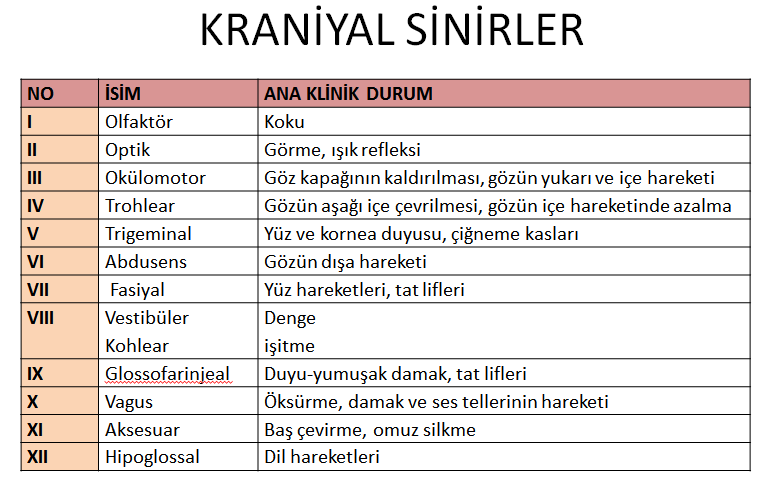 Ankara Üniversitesi Hemşirelik Fakültesi Hemşirelik Bölümü
Omurgadan 31 çift spinal sinir çıkar
Hem duyu hem motor uyarılar taşırlar ve omurilik ile kol, bacak, boyun ve gövde arasında 2 yönlü bir iletişim sağlarlar.
Omurgadan çıktıkları seviyeye göre isimlendirilirler
Ankara Üniversitesi Hemşirelik Fakültesi Hemşirelik Bölümü
Otonom Sinir Sistemi (Visseral – Vegetatif Sinir Sistemi) 
Otonom sinir sistemi; solunum, sindirim, metabolizma, sekresyon gibi önemli vücut fonksiyonlarını düzenler ve idare eder. Bütün bu faaliyetleri isteğimiz dışında gerçekleştirir. 
Otonom sinir sistemi, sempatik sinir sistemi ve parasempatik sinir sistemi olarak ikiye ayrılır. Her iki bölüm, aynı organ üzerinde birbirini kontrol edici zıt etki yapar.
Ankara Üniversitesi Hemşirelik Fakültesi Hemşirelik Bölümü
Sempatik Sinir Sistemi (SSS) 
Sempatik sinir sistemi, sinir sisteminin duygularla hareket eden kısmıdır. Üzüntü, korku hallerinde aktiviteleri artar, kalp hızlanır ve sindirim yavaşlar.
Ankara Üniversitesi Hemşirelik Fakültesi Hemşirelik Bölümü
Sempatik Sistemin Organlar Üzerine Etkisi 

Göz bebekleri (pupilla) genişler/büyür. 
Kalp atımı hızlanır. Kalp kası güçlü kan pompalar ve kan basıncı yükselir. 
Dolaşımdaki kan önemli organlara çekilir, Kalp kaslarına daha fazla kan gider. 
Deri terler. 
Solunum yolları genişler ve solunum hızlanır. 
Kandaki şeker seviyesi artar. 
Sindirim sistemindeki ve idrar yollarındaki sfinkterler kasılır.
Ankara Üniversitesi Hemşirelik Fakültesi Hemşirelik Bölümü
Parasempatik Sistemin Organlar Üzerine Etkisi 
Kalp hızını yavaşlatır. 
 Solunum yolu ve göz bebeklerini daraltır. 
Tükürük ve bağırsak salgıları ile bağırsak hareketlerini artırır. 
Sfinkterler gevşetir, idrar ve dışkı üzerindeki kontrolü kaybolur. 
Kalp damarlarını daraltır.
Ankara Üniversitesi Hemşirelik Fakültesi Hemşirelik Bölümü